Multiplication Domino
Erasmus+ KA2
Dimotiko Scholeio Germasogeias
Teacher: Elena Prodromou
May 2016
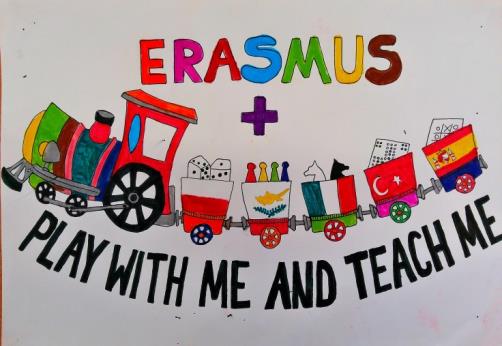 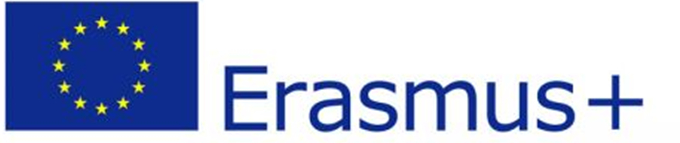 Multiplication Domino
Subject: Maths

Grades: 3-4-5

Goal: The students to learn the multiplications
Activity
Each player gets a starting card.
The card has two parts: a Number and a Multiplication.
Then each player has to select another card that will fit to his/her starting card. By fit, we mean the Multiplication on his starting card to be equal to the Number on the other card selected.
Activity
Then the player should continue to select more cards following the above rule
The aim is to build the biggest domino.
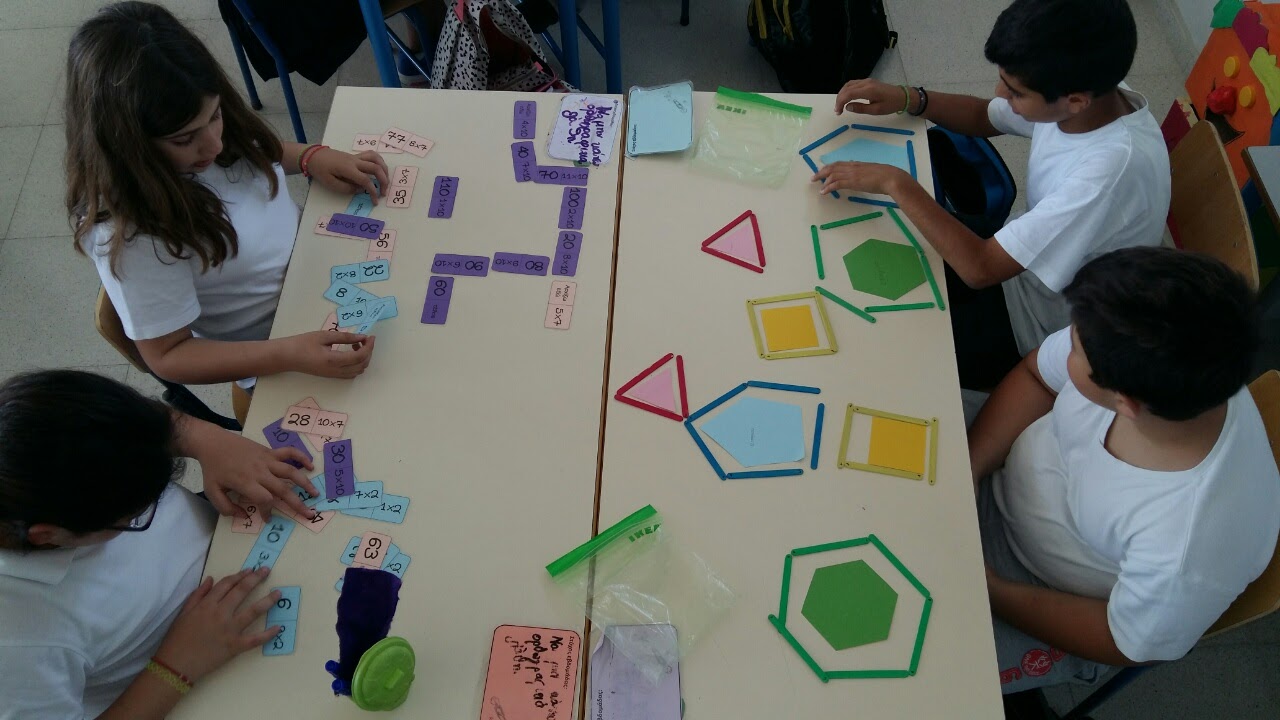